السلام عليكم و رحمة الله
أهلا و سهلا
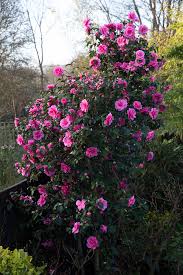 تعريف
الصف الثامن من الداخل
مادة: اللغة العربية الاتصالية
الموضوع: المسجد النبوي
الوقت: 40 دقيقة
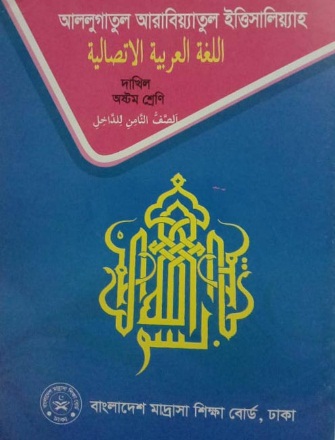 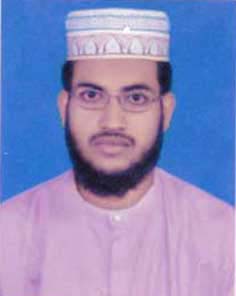 محمد طريق الإسلام
محاضر
مدرسة الصديقية الكامل بزينيده
زينيده
رقم المتجول: 01719974932
পরিচিতি
শিক্ষক পরিচিতি
	




 মোঃ তরিকুল ইসলাম
	      প্রভাষক
ঝিনাইদহ সিদ্দিকীয়া কামিল মাদ্রাসা, ঝিনাইদহ।
মোবাইল: 01719974932
পাঠপরিচিতি






	
		বিষয়ঃ আরবি ১ম পত্র
		শ্রেনিঃ দাখিল ৯ম শ্রেণি
		অধ্যায়: ৪র্থ অধ্যায়
		সময়: ৪০ মিনিট
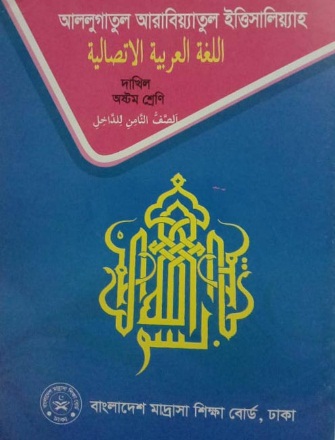 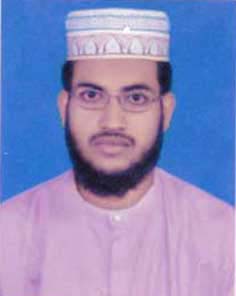 المسجد النبوي
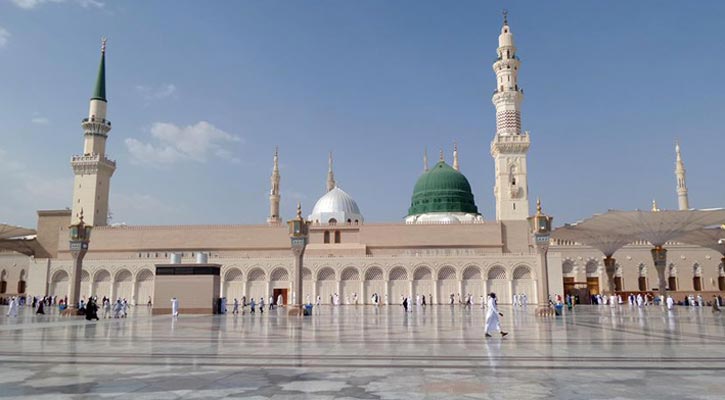 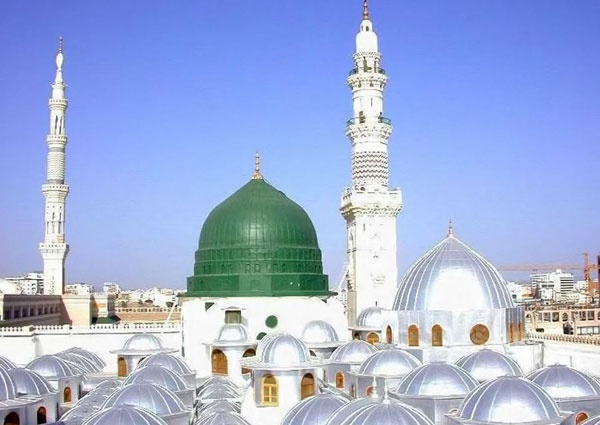 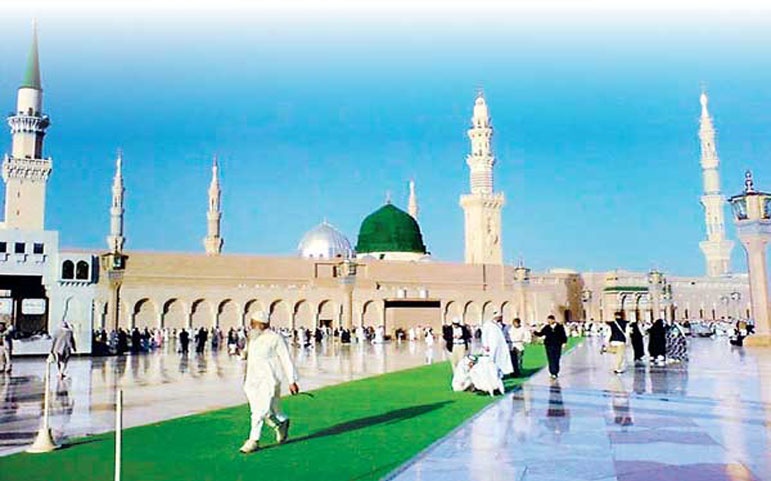 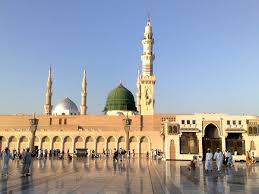 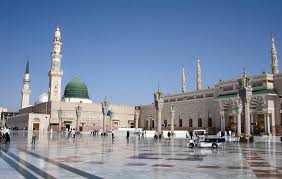 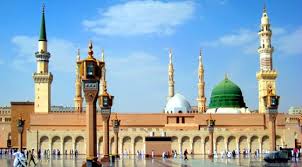 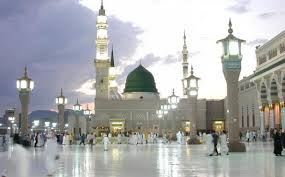 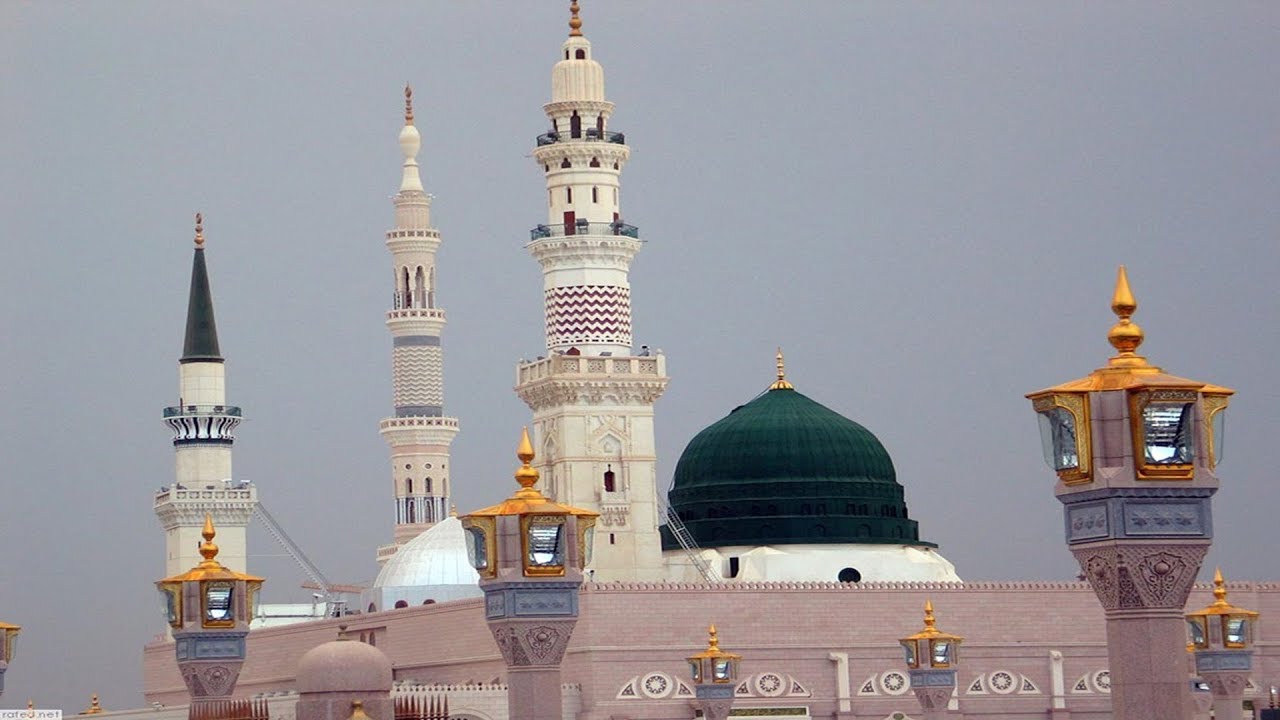 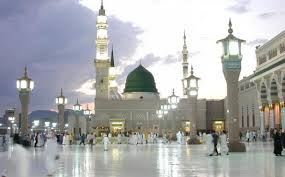 نتائج التعلم
بعد نهاية هذا الدرس يعلم الطلاب.......
 لماذا يسافر المسلمون إلى بيت الله الحرام بمكة المكرمة؟
بماذا تشتهر المدينة المنورة؟
أين يقع قبر النبي (ص)؟
أين تقع الروضة الشريفة في المسجد النبوي؟
القراءة التوجيهية
أقرأ المقالة\القصة على الطلاب كقراءة توجيهية
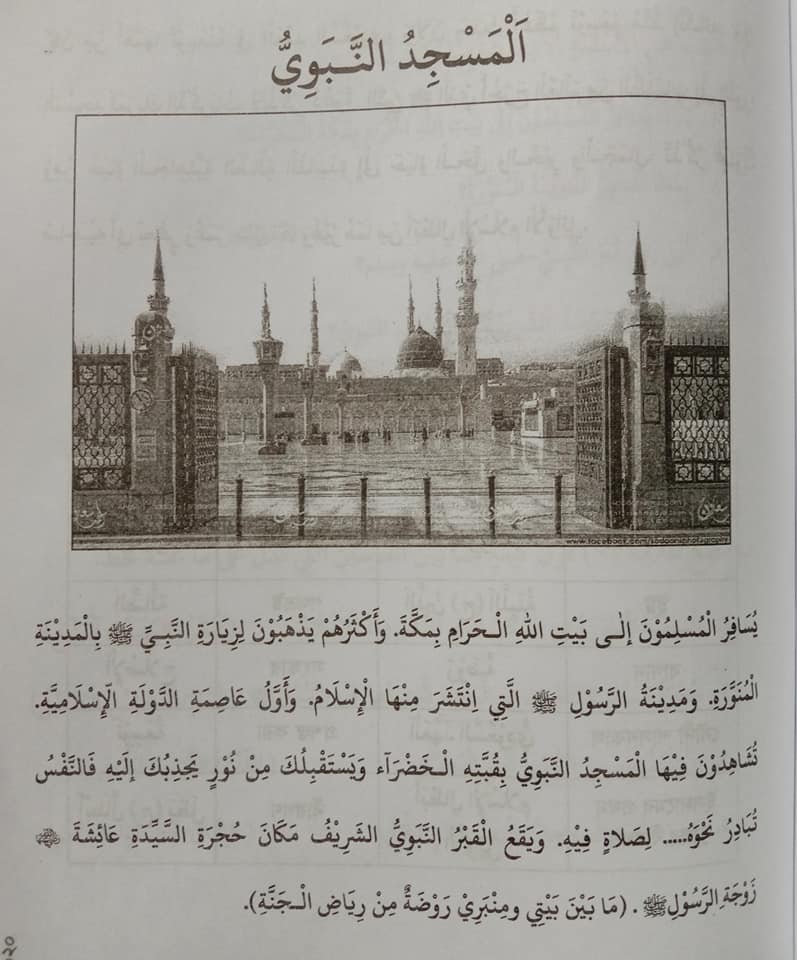 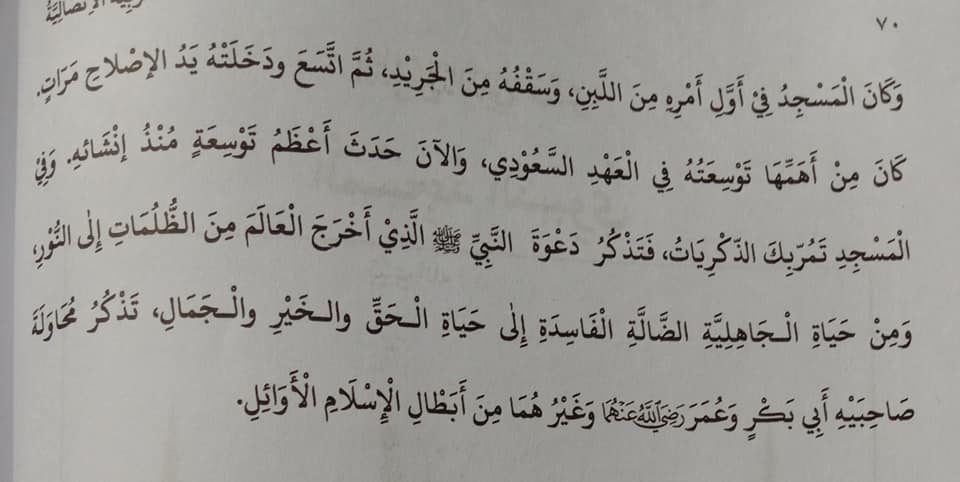 القراءة الجهرية(العمل الانفرادي)
أمر الطلاب لقراءة القصة جهرا.
القراءة الصامتة(العمل الانفرادي)
أمر الطلاب لقراءة القصة صامتين. وأمرهم
لوضع الخط تحت الكلمات الجديدة بالرصاص
بيان معاني الكلمات الجديدة(العمل الجماعي)
أقسم الطلاب إلى ثماني مجموعات. أمرهم لاستخراج الكلمات الجديدة عند الجميع في المجموع بعد المناقشة بينهم.
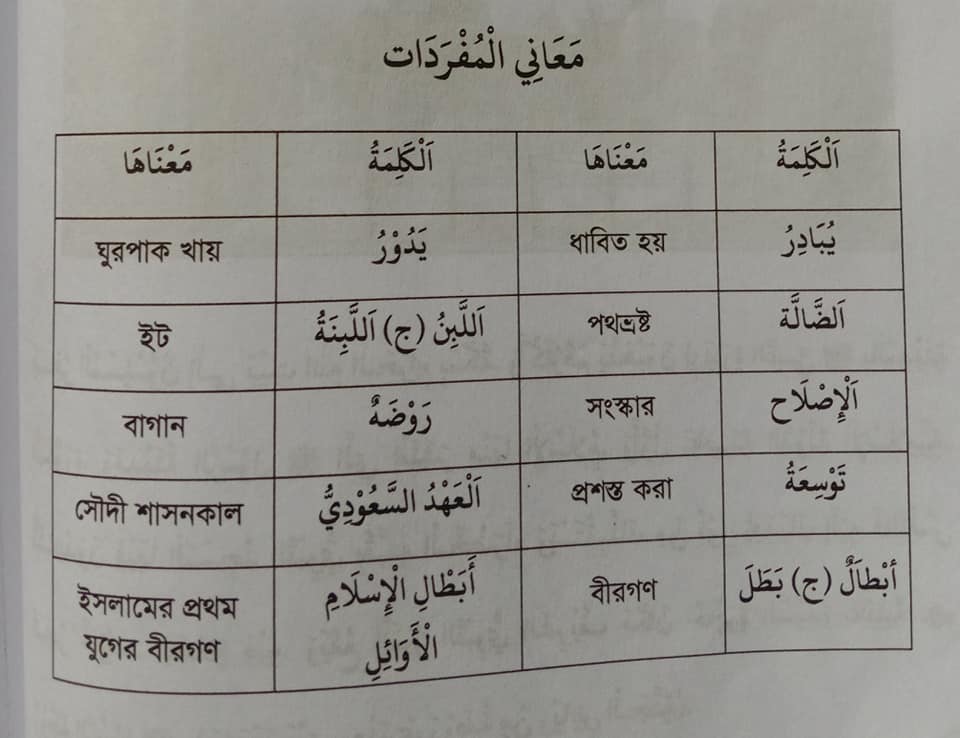 التقييم
كون جملا مفيدة من عندك بالكلمات التالية:
الواجب المنزلي
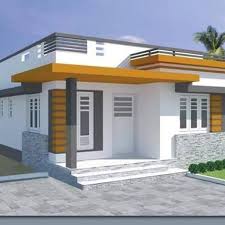 1- صف عن المدينة المنورة في خمسة أسطر-
2- صف عن المسجد الذي في قريتك في خمسة أسطر-
شكرا للجميع
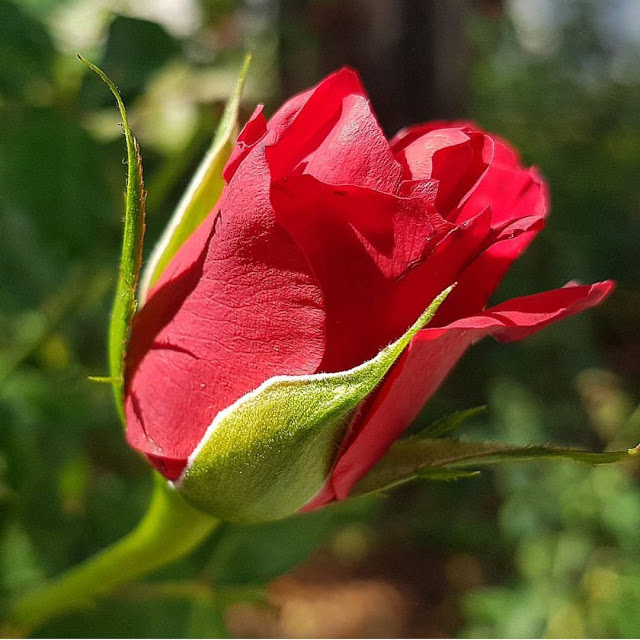